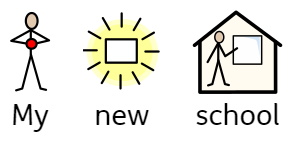 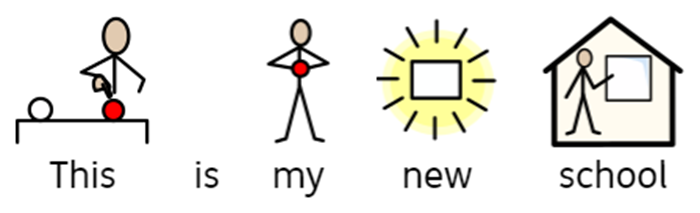 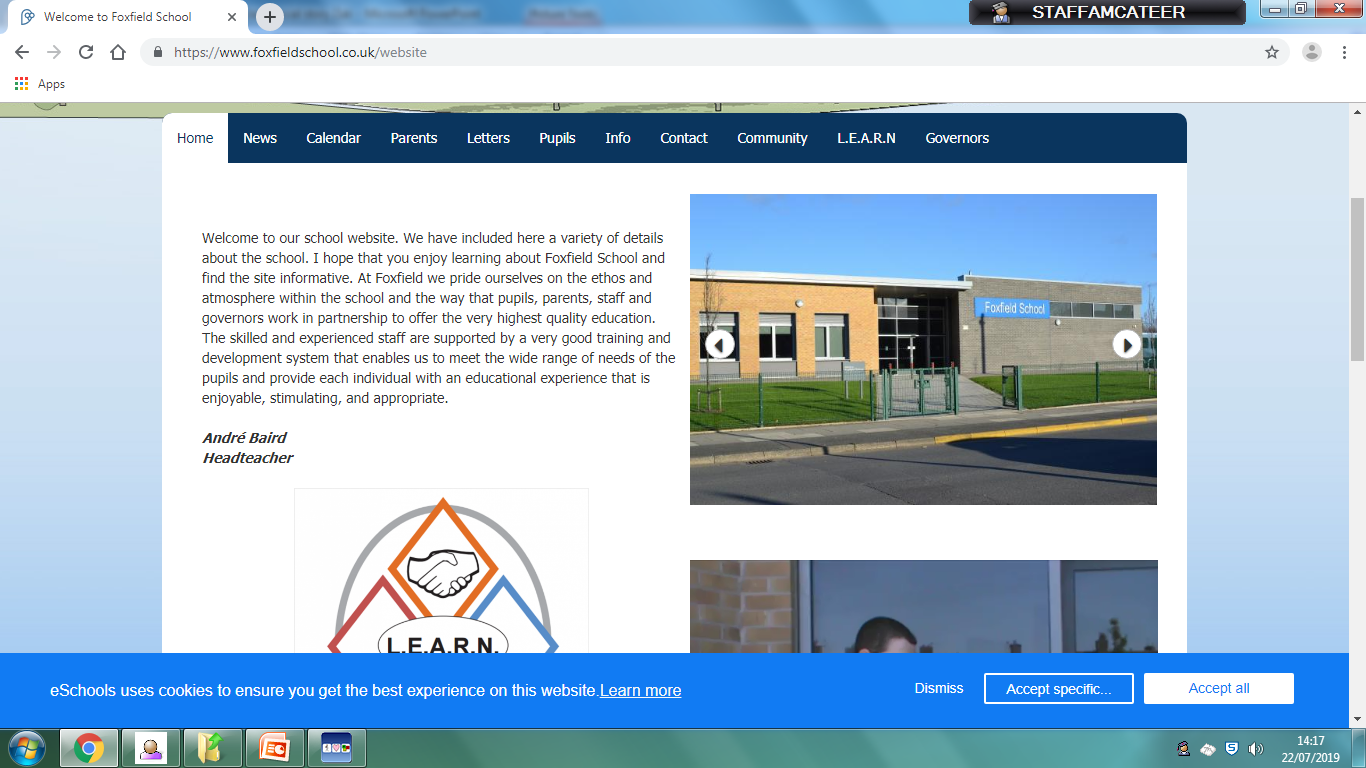 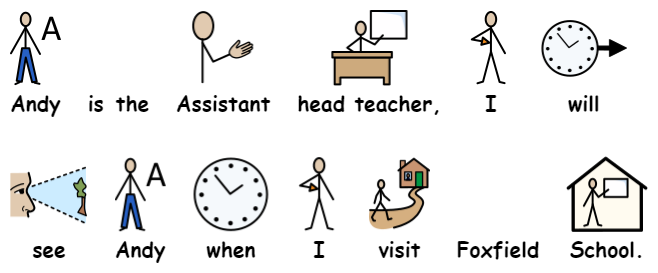 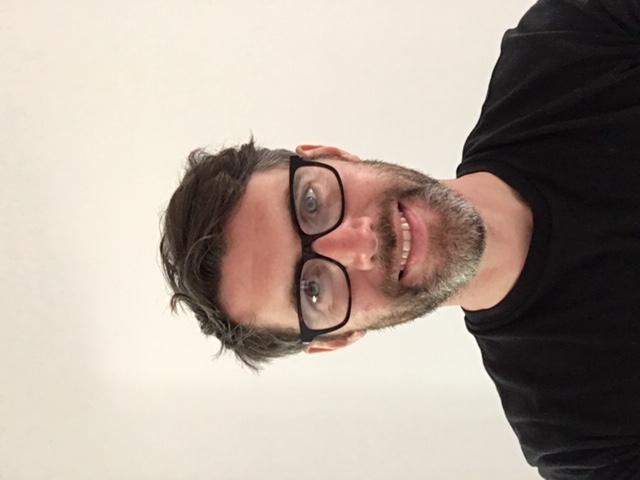 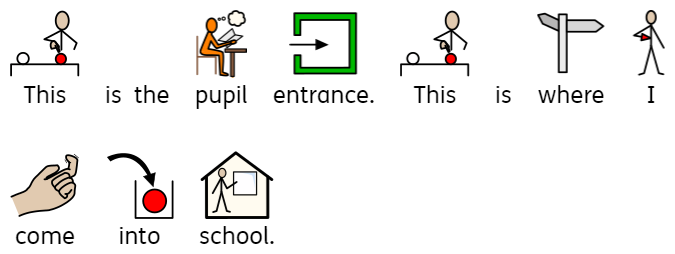 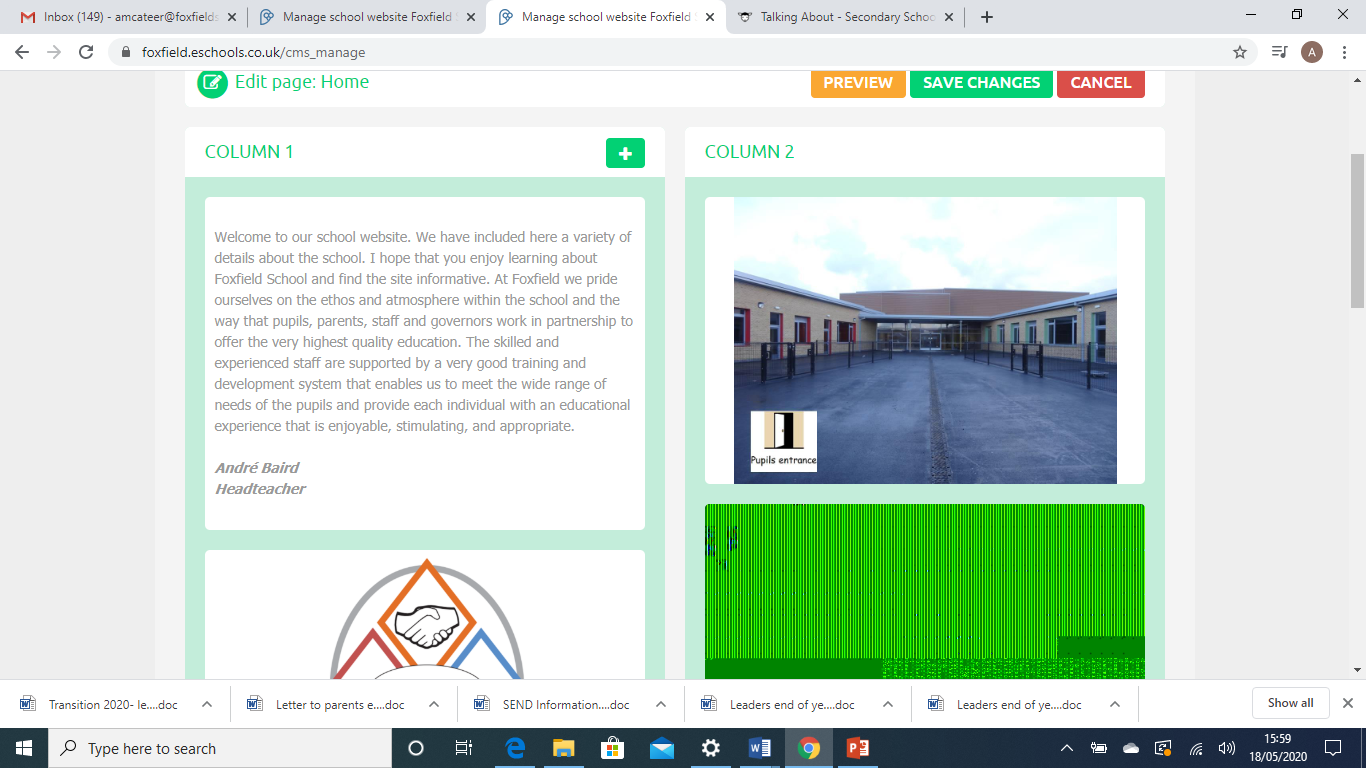 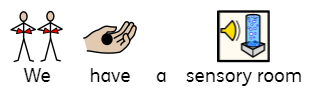 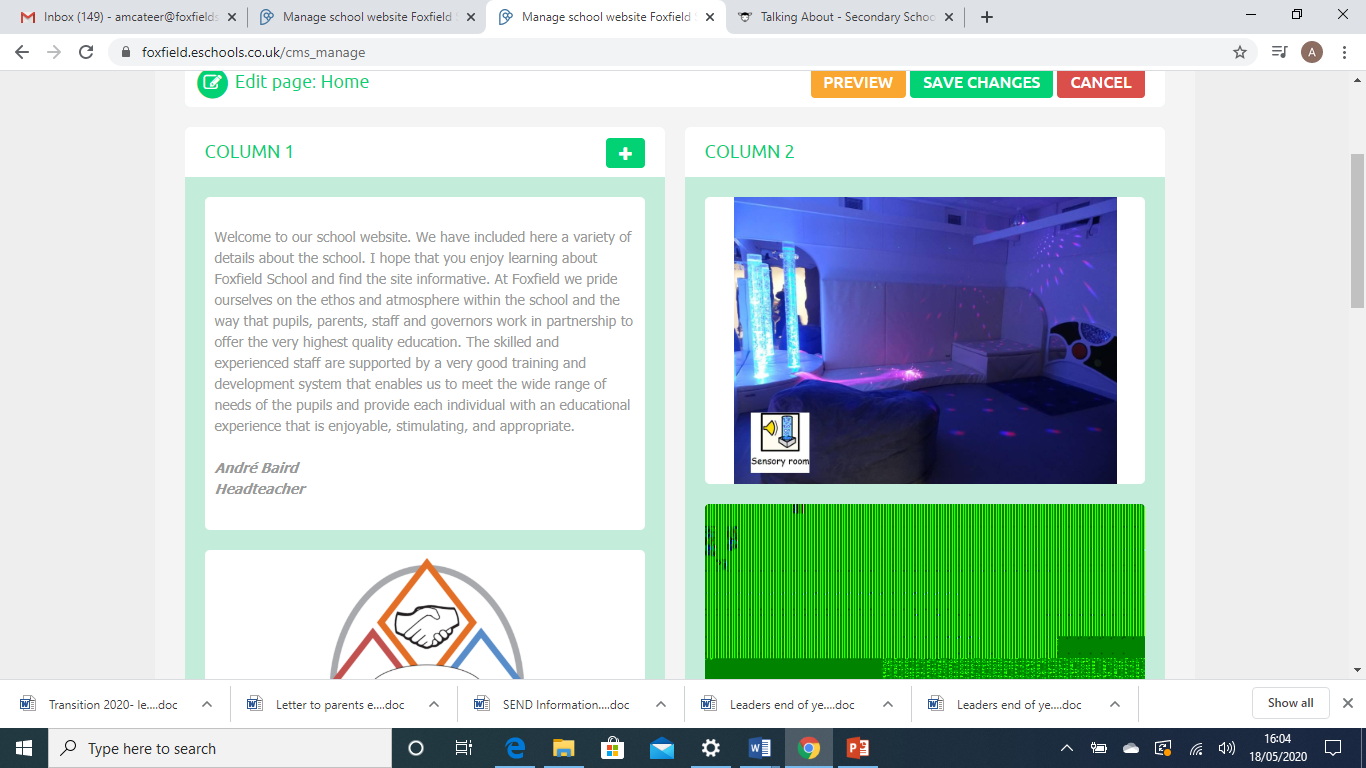 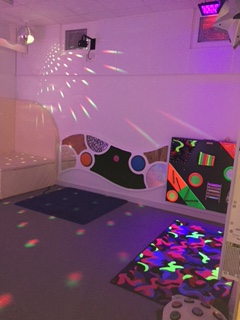 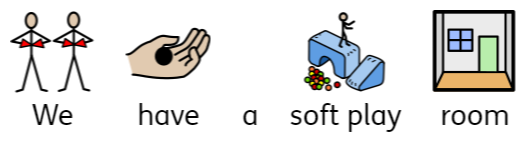 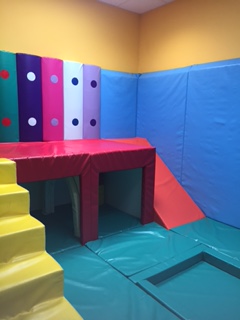 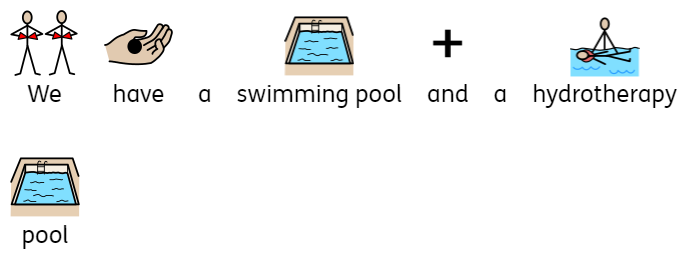 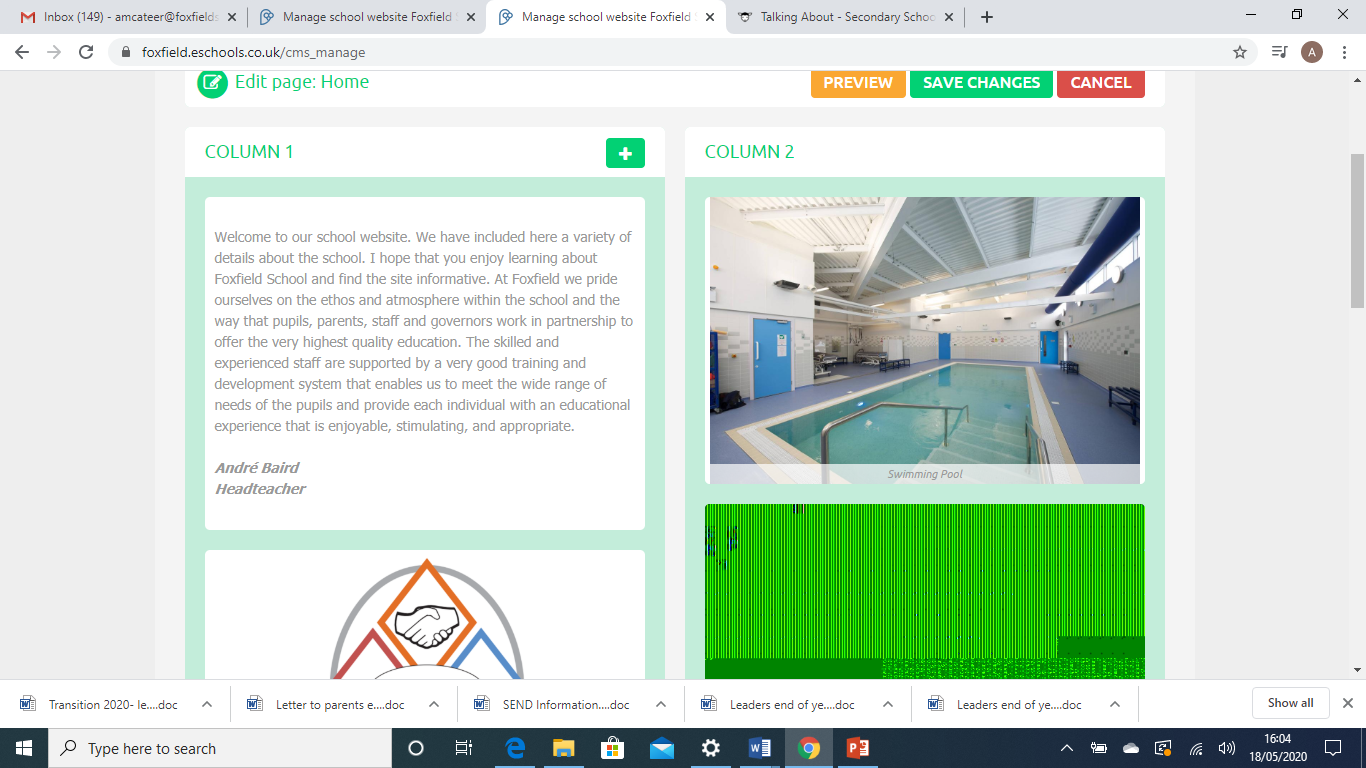 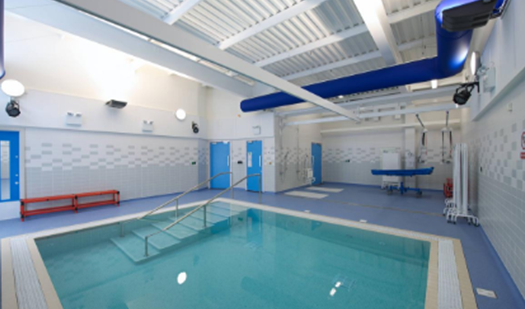 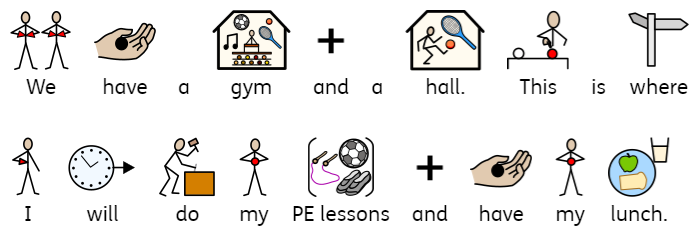 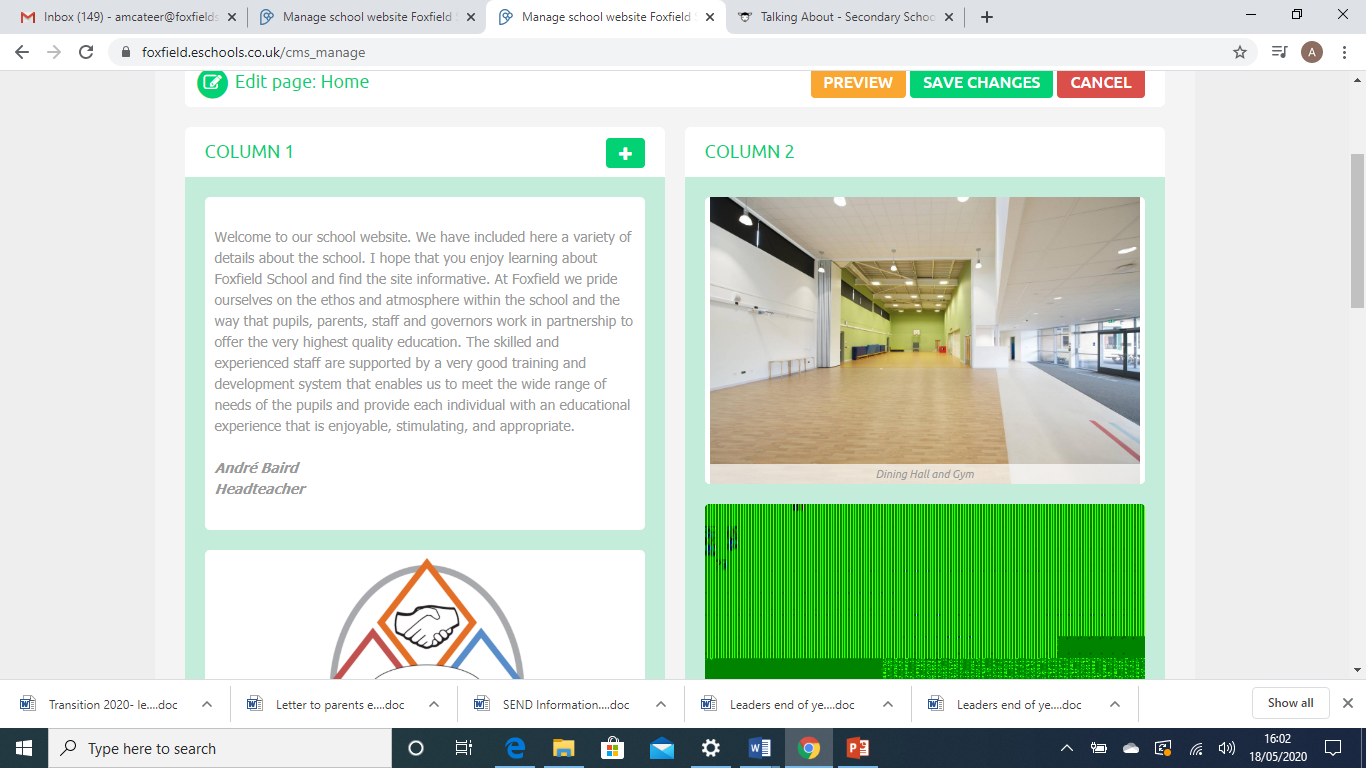 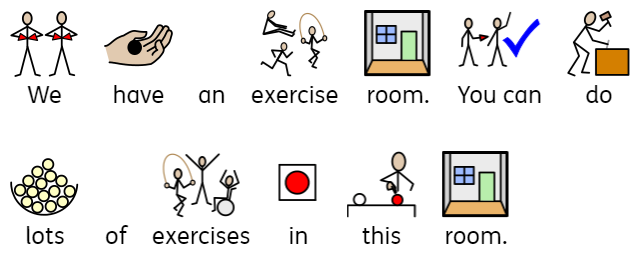 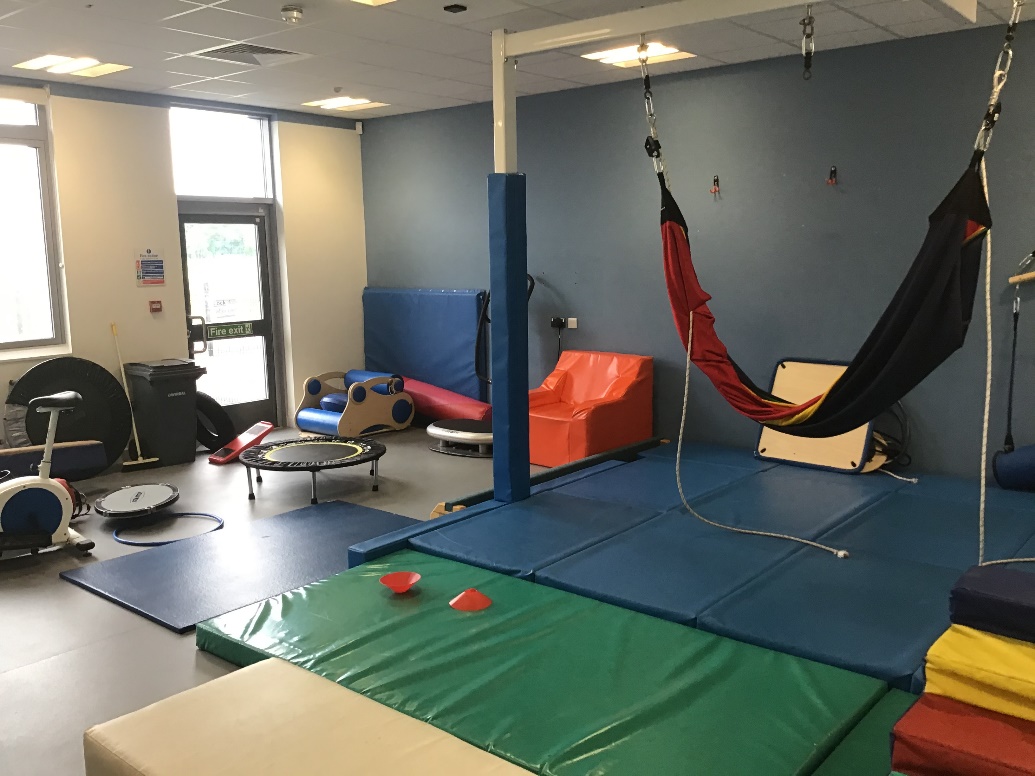 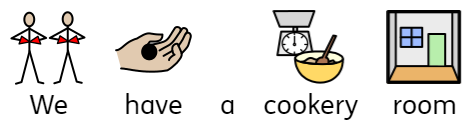 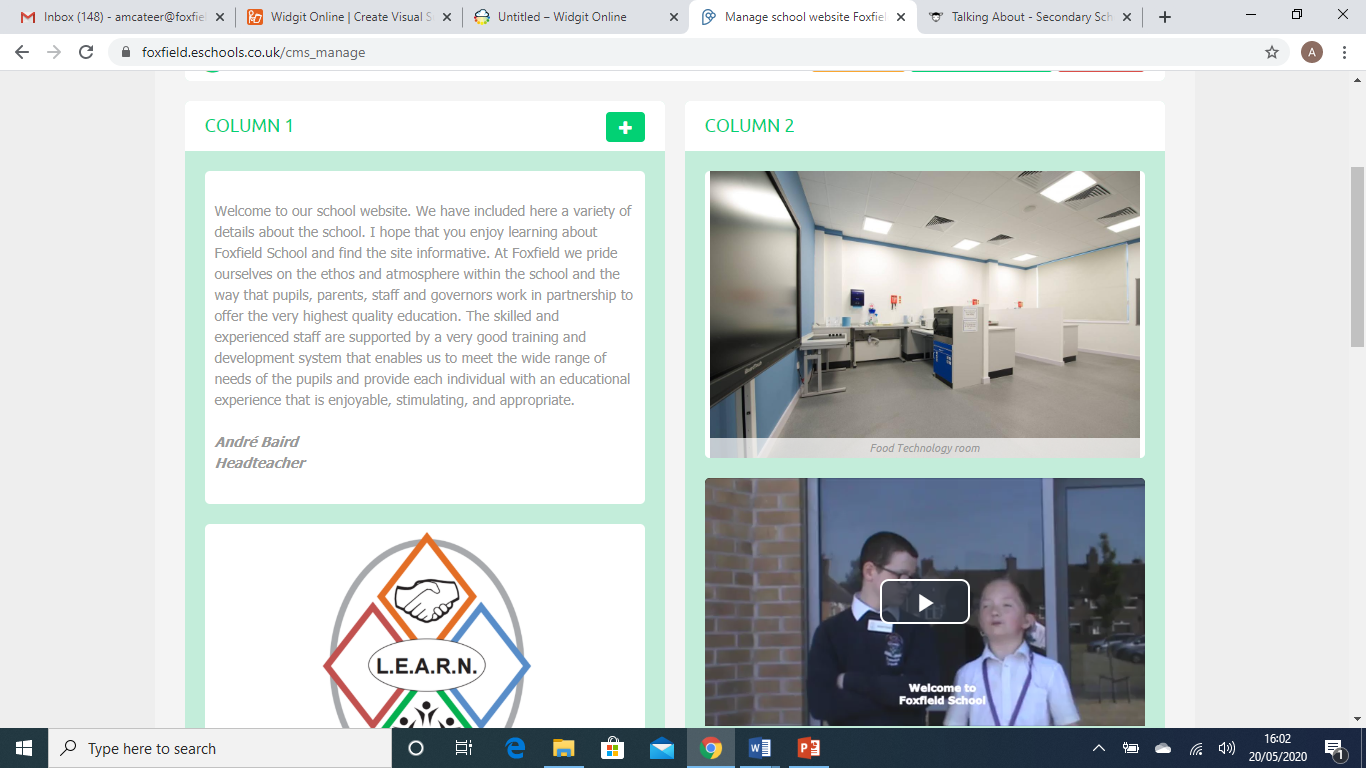 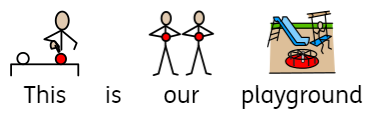 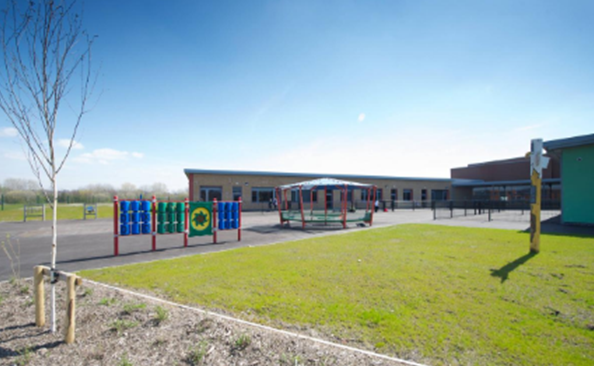 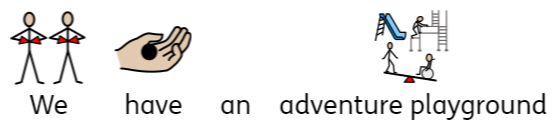 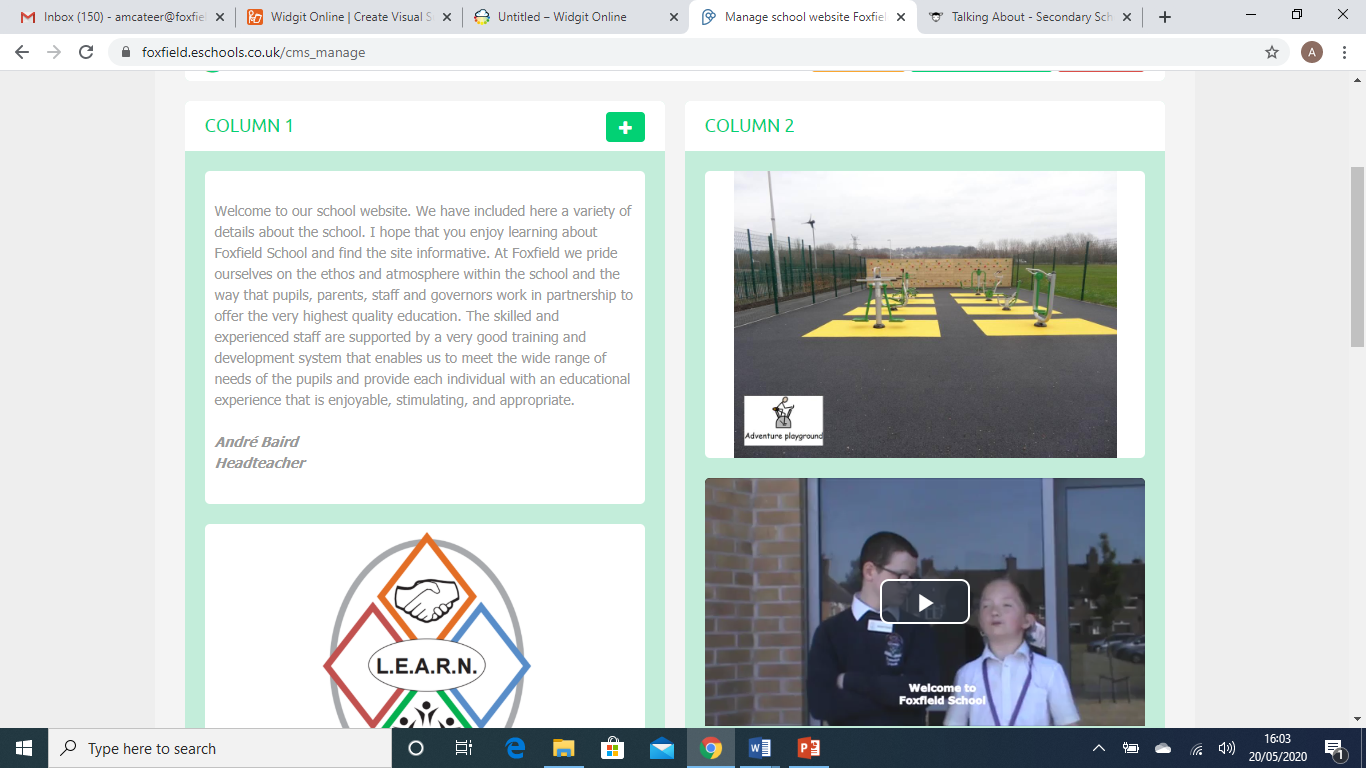 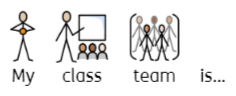 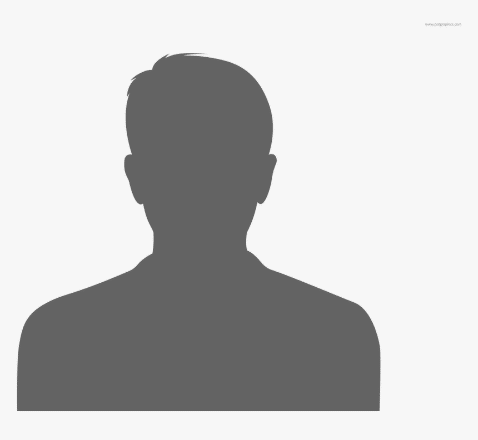 Nicki (teacher)
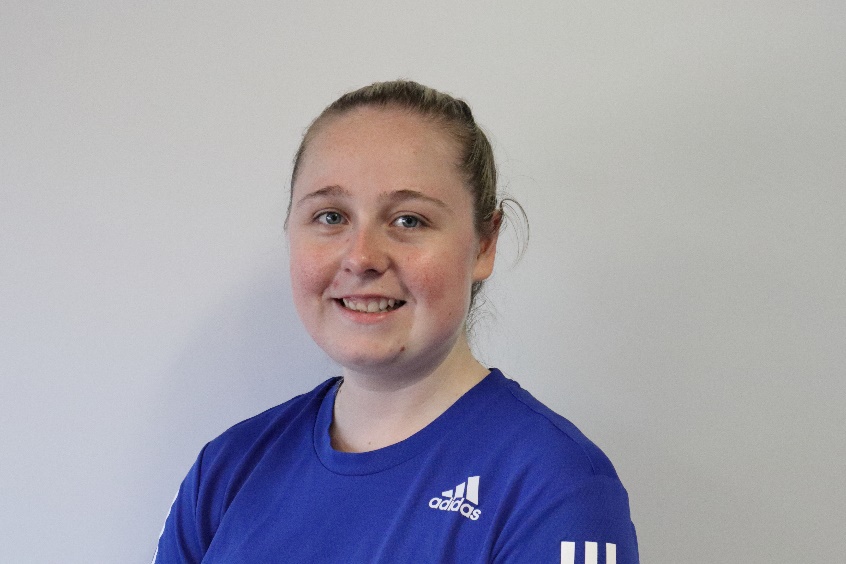 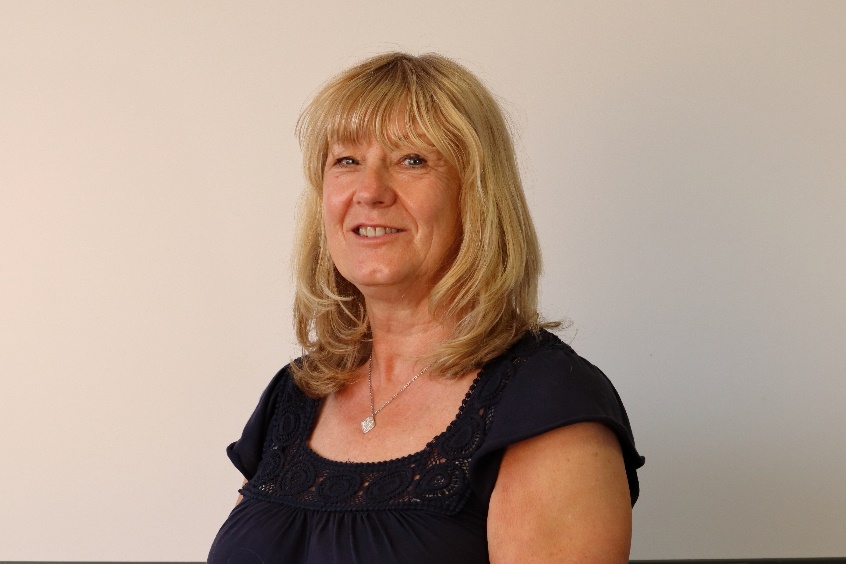 Mary (TA3)
Sophie (TA)
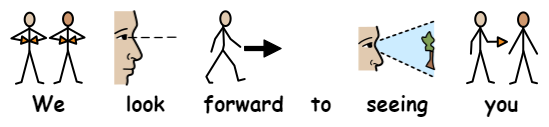